CSC 2229 – Software-Defined Networking
Handout # 2:Course Logistics and Introduction
Professor Yashar Ganjali
Department of Computer Science
University of Toronto

yganjali@cs.toronto.edu
http://www.cs.toronto.edu/~yganjali
Today
Outline
What this course is about

Logistics
Course structure, evaluation 
What is expected from you
What you want to know

Overview
Packet switching systems
Software-Defined Networking
CSC 2229 - Software-Defined Networking
University of Toronto – Winter 2020
2
CSC229: Software-Defined Networking
Graduate level course
Introduction to Software-Defined Networking (SDN)
SDN challenges and opportunities 
Course components
Lectures
Research papers
Research project
Theory + Practice
Switching systems are simple enough for us to prove something about them
Yet they are complex enough to work in practice
CSC 2229 - Software-Defined Networking
University of Toronto – Winter 2020
3
Outline – Part I
Introduction
Packet switch systems
Evolution of the Internet, and Internet routers
Basic architectural components
Some example architectures

Software-Defined Networking
Innovation in computer networks
Control vs. data plane
CSC 2229 - Software-Defined Networking
University of Toronto – Winter 2020
4
Outline – Part II
SDN Challenges and Opportunities
Controller and switch design
Reliability, efficiency, and scalability
Architecture
Programming, correctness, and debugging
SDN security
New abstractions, state management
Network services
Network function virtualization
Network optimization
CSC 2229 - Software-Defined Networking
University of Toronto – Winter 2020
5
Logistics
Class location: moved to BA5205 starting the 2nd week

Office hours
Mon. 12 PM - 1 PM, BA5238
Or by appointment

Course web page
http://www.cs.toronto.edu/~yganjali/courses/csc2229/
Please check regularly for announcements.

Class mailing list
Based on e-mail address you provide in class. 
Send me an e-mail if you don’t receive a welcome message from that list by the end of today.
Please post (course-related!) questions to this list.
CSC 2229 - Software-Defined Networking
University of Toronto – Winter 2020
6
Logistics
Prerequisites
Any introductory course on networking
Algorithms
Basic probability theory

Papers
Will be listed on class web page
Please read suggested papers BEFORE class
CSC 2229 - Software-Defined Networking
University of Toronto – Winter 2020
7
Logistics
Grading
Active participation in class and discussions: 10%
Paper presentations: 30%
Final project: 60% 
Proposal: 5% - 1-2 pages
Intermediate report: 10% - 3 pages
Presentation: 15% - Last week of classes
Final report: 30% - 6 pages
Deadlines
5% deduction for each day of delay, up to 4 days.
Exception: final report deadline is hard.
CSC 2229 - Software-Defined Networking
University of Toronto – Winter 2020
8
Logistics
Final Project
Groups of three students
Project topic
Choose from the offered list; or
Talk to me and define your own
CSC 2229 - Software-Defined Networking
University of Toronto – Winter 2020
9
Logistics
Academic Integrity
All submissions must present original, independent work.
We take academic offenses very seriously.
Please read 
“Guideline for avoiding plagiarism”
http://www.cs.toronto.edu/~fpitt/documents/plagiarism.html
“Advice about academic offenses”
http://www.cs.toronto.edu/~clarke/acoffences/
CSC 2229 - Software-Defined Networking
University of Toronto – Winter 2020
10
Logistics
Accessibility Needs
The University of Toronto is committed to accessibility. If you require accommodations or have any accessibility concerns, please visit http://studentlife.utoronto.ca/accessibility as soon as possible.
CSC 2229 - Software-Defined Networking
University of Toronto – Winter 2020
11
Acknowledgements
Special thanks to:
Prof. Nick McKeown, Stanford University 
Prof. Balaji Prabhakar, Stanford University
Prof. Jennifer Rexford, Princeton University
Prof. Nick Feamster, University of Chicago
CSC 2229 - Software-Defined Networking
University of Toronto – Winter 2020
12
Questions?
What else do you like to know 
about this course?
CSC 2229 - Software-Defined Networking
University of Toronto – Winter 2020
13
Introduction to Packet Switching
Background
What is a router?
Router architecture

Packet processing in routers
IP address lookup
Packet buffering
Switching

Router architectures
The evolution
Software-Defined Networking
CSC 2229 - Software-Defined Networking
University of Toronto – Winter 2020
14
D
R3
R1
R4
D
A
B
E
R2
C
R5
Destination
Next Hop
F
D
R3
E
R3
F
R5
What is Routing?
CSC 2229 - Software-Defined Networking
University of Toronto – Winter 2020
15
R3
R1
R4
D
A
1
4
16
32
D
Ver
HLen
T.Service
Total Packet Length
Fragment ID
Flags
Fragment Offset
B
E
TTL
Protocol
Header Checksum
20 bytes
Source Address
R2
C
R5
Destination Address
Destination
Next Hop
F
D
R3
Options (if any)
E
R3
Data
F
R5
What is Routing?
CSC 2229 - Software-Defined Networking
University of Toronto – Winter 2020
16
R3
R1
R4
D
A
B
E
R2
C
R5
F
What is Routing?
CSC 2229 - Software-Defined Networking
University of Toronto – Winter 2020
17
POP3
POP2
POP1
D
POP4
A
B
E
POP5
POP6
C
POP7
POP8
F
Points of Presence (POPs)
CSC 2229 - Software-Defined Networking
University of Toronto – Winter 2020
18
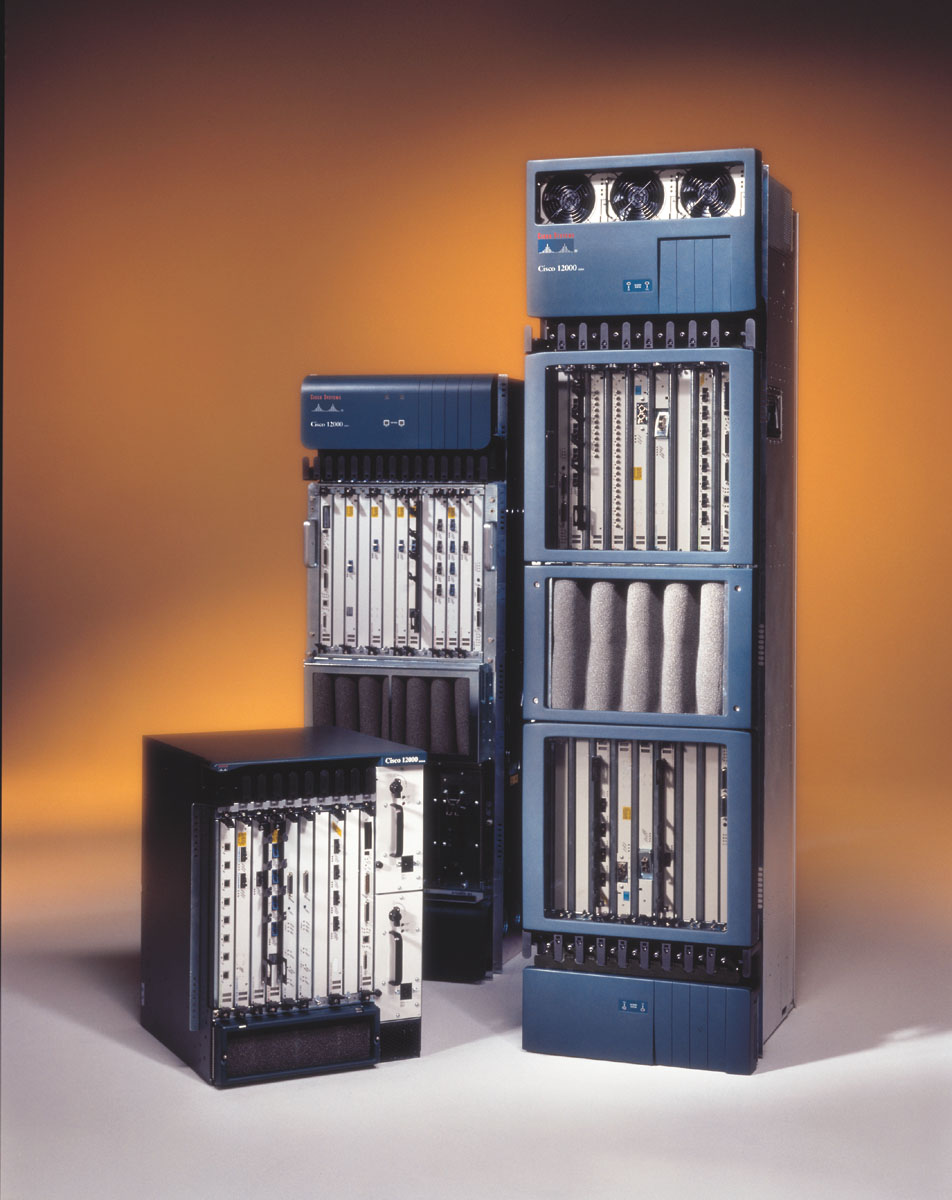 Where High Performance Routers are Used
(2.5 Gb/s)
R2
(2.5 Gb/s)
R1
R6
R5
R4
R7
R3
R9
R10
R8
R11
R12
R14
R13
R16
R15
(2.5 Gb/s)
(2.5 Gb/s)
CSC 2229 - Software-Defined Networking
University of Toronto – Winter 2020
19
What a Router Looks Like
Cisco CRS-X
23”
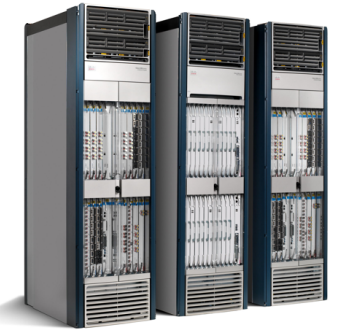 Capacity: 6.4Tb/sPower: 15.2kW
7ft
3ft
CSC 2229 - Software-Defined Networking
University of Toronto – Winter 2020
20
[Speaker Notes: Weight ~800 Kg]
Basic Architectural Components of an IP Router
Routing 
Protocols
Routing
  Table
Control Plane
Data-path
per-packet 
processing
Forwarding
Table
Switching
CSC 2229 - Software-Defined Networking
University of Toronto – Winter 2020
21
“4”
“4”
Packet Switching – Simple Router Model
Link 1, ingress
Link 1, egress
Choose
Egress
Link 2
Choose
Egress
Link 2, ingress
Link 2, egress
R1
Link 1
Link 3
Choose
Egress
Link 3, ingress
Link 3, egress
Link 4
Choose
Egress
Link 4, ingress
Link 4, egress
CSC 2229 - Software-Defined Networking
University of Toronto – Winter 2020
22
Introduction to Packet Switching
Background
What is a router?
Router architecture

Packet processing in routers
IP address lookup
Packet buffering
Switching

Router architectures
The evolution
Software-Defined Networking
CSC 2229 - Software-Defined Networking
University of Toronto – Winter 2020
23
Per-packet Processing in an IP Router
1. Accept packet arriving on an incoming link.
2. Lookup packet destination address in the forwarding table, to identify outgoing port(s).
3. Manipulate packet header: e.g., decrement TTL, update header checksum.
4. Send packet to the outgoing port(s).
5. Buffer packet in the queue.
6. Transmit packet onto outgoing link.
CSC 2229 - Software-Defined Networking
University of Toronto – Winter 2020
24
Data
Hdr
Data
Hdr
IP Address
Next Hop
Address
Table
Buffer
Memory
Generic Router Architecture
Header Processing
Lookup
IP Address
Update
Header
Queue
Packet
~1M prefixes
Off-chip DRAM
~1M packets
Off-chip DRAM
CSC 2229 - Software-Defined Networking
University of Toronto – Winter 2020
25
Data
Data
Data
Hdr
Hdr
Hdr
Header Processing
Header Processing
Header Processing
Lookup
IP Address
Lookup
IP Address
Lookup
IP Address
Update
Header
Update
Header
Update
Header
Address
Table
Address
Table
Address
Table
Data
Data
Hdr
Hdr
Data
Hdr
Generic Router Architecture
Buffer
Manager
Buffer
Memory
Buffer
Manager
Buffer
Memory
Buffer
Manager
Buffer
Memory
CSC 2229 - Software-Defined Networking
University of Toronto – Winter 2020
26
Why are Fast Routers Difficult to Make?
It’s hard to keep up with Moore’s Law:
The bottleneck is memory speed.
Memory speed is not keeping up with Moore’s Law. 
Moore’s Law is too slow:
Routers need to improve faster than Moore’s Law.
CSC 2229 - Software-Defined Networking
University of Toronto – Winter 2020
27
Router Performance Exceeds Moore’s Law
Growth in capacity of commercial routers:
 Capacity 1992 ~ 2Gb/s
 Capacity 1995 ~ 10Gb/s
 Capacity 1998 ~ 40Gb/s
 Capacity 2001 ~ 160Gb/s
 Capacity 2003 ~ 640Gb/s
Capacity 2007 ~ 4Tb/s
Capacity 2010 ~ 16Tb/s
Capacity 2020 ~ 1Pb/s?

Average growth rate: 2x / 18 months.
CSC 2229 - Software-Defined Networking
University of Toronto – Winter 2020
28
Introduction to Packet Switching
Background
What is a router?
Router architecture

Packet processing in routers
IP address lookup
Packet buffering
Switching

Router architectures
The evolution
Software-Defined Networking
CSC 2229 - Software-Defined Networking
University of Toronto – Winter 2020
29
Header Processing
Header Processing
Lookup
IP Address
Lookup
IP Address
Update
Header
Update
Header
Address
Table
Address
Table
Lookup
IP Address
Lookup
IP Address
Lookup
IP Address
Address
Table
Address
Table
Address
Table
Generic Router Architecture
Buffer
Manager
Buffer
Memory
Header Processing
Buffer
Manager
Lookup
IP Address
Update
Header
Buffer
Memory
Address
Table
Buffer
Manager
Buffer
Memory
CSC 2229 - Software-Defined Networking
University of Toronto – Winter 2020
30
IP Address Lookup
Why it’s thought to be hard:
It’s not an exact match: it’s a longest prefix match. 
The table is large: about 850,000 entries today, and growing. 
The lookup must be fast: about 4-5ns for a 100Gb/s line.
CSC 2229 - Software-Defined Networking
University of Toronto – Winter 2020
31
128.9.16.14
IP Lookups find Longest Prefixes
128.9.172.0/24
128.9.16.0/21
128.9.172.0/21
142.12.0.0/19
65.0.0.0/8
128.9.0.0/16
0
232-1
Routing lookup: Find the longest matching prefix (aka the most specific route) among all prefixes that match the destination address.
CSC 2229 - Software-Defined Networking
University of Toronto – Winter 2020
32
IP Address Lookup
Why it’s thought to be hard:
It’s not an exact match: it’s a longest prefix match. 
The table is large: about 850,000 entries today, and growing. 
The lookup must be fast: about 4-5ns for a 100Gb/s line.
CSC 2229 - Software-Defined Networking
University of Toronto – Winter 2020
33
Address Tables are Large
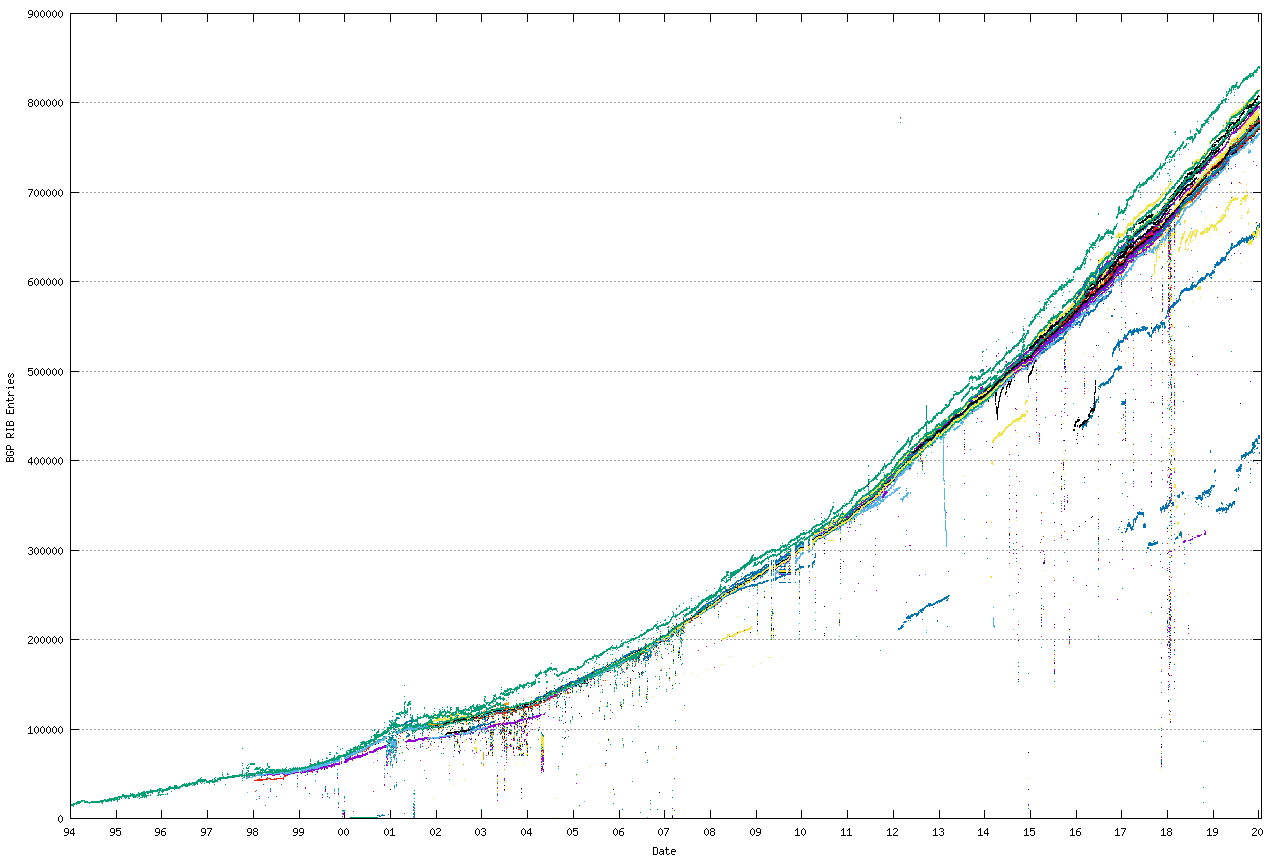 Source: http://www.cidr-report.org/
CSC 2229 - Software-Defined Networking
University of Toronto – Winter 2020
34
IP Address Lookup
Why it’s thought to be hard:
It’s not an exact match: it’s a longest prefix match. 
The table is large: about 850,000 entries today, and growing. 
The lookup must be fast: about 4-5ns for a 100Gb/s line.
CSC 2229 - Software-Defined Networking
University of Toronto – Winter 2020
35
Lookups Must be Fast
Line rates have been constantly growing over time.
100Gb/s to 500Gb/s
Packet sizes have not changed
Max: 1500 bytes (9000 jumbo packets)
Average: around 250 bytes
Min: 40 bytes

Time to process each packet around a few nano-seconds
CSC 2229 - Software-Defined Networking
University of Toronto – Winter 2020
36
Introduction to Packet Switching
Background
What is a router?
Router architecture

Packet processing in routers
IP address lookup
Packet buffering
Switching

Router architectures
The evolution
Software-Defined Networking
CSC 2229 - Software-Defined Networking
University of Toronto – Winter 2020
37
Header Processing
Header Processing
Header Processing
Lookup
IP Address
Lookup
IP Address
Lookup
IP Address
Update
Header
Update
Header
Update
Header
Address
Table
Address
Table
Address
Table
Buffer
Manager
Buffer
Manager
Buffer
Manager
Buffer
Memory
Buffer
Memory
Buffer
Memory
Generic Router Architecture
Queue
Packet
Buffer
Memory
Queue
Packet
Buffer
Memory
Queue
Packet
Buffer
Memory
CSC 2229 - Software-Defined Networking
University of Toronto – Winter 2020
38
Fast Packet Buffers
Example: 40Gb/s packet buffer
Size = RTT*BW = 10Gb; 40 byte packets
Write Rate, R
Read Rate, R
Buffer
Manager
1 packet
every 8 ns
1 packet
every 8 ns
Buffer
Memory
Use SRAM?
+ fast enough random access time, but
- too low density to store 10Gb of data.
Use DRAM?
+ high density means we can store data, but
- too slow (50ns random access time).
CSC 2229 - Software-Defined Networking
University of Toronto – Winter 2020
39
[Speaker Notes: How fast?


Get into the motivation – say OC768 line rate buffering is a goal.
  - Just mention directly the amount of buffering required.


Why is it not possible today?

Why is it intersting….

	Talks abut SRAM/DRAM.]
Introduction to Packet Switching
Background
What is a router?
Router architecture

Packet processing in routers
IP address lookup
Packet buffering
Switching

Router architectures
The evolution
Software-Defined Networking
CSC 2229 - Software-Defined Networking
University of Toronto – Winter 2020
40
Data
Data
Data
Hdr
Hdr
Hdr
Header Processing
Header Processing
Header Processing
Lookup
IP Address
Lookup
IP Address
Lookup
IP Address
Update
Header
Update
Header
Update
Header
Address
Table
Address
Table
Address
Table
N  times line rate
Generic Router Architecture
1
1
Queue
Packet
Buffer
Memory
2
2
Queue
Packet
Buffer
Memory
N times line rate
N
N
Queue
Packet
Buffer
Memory
CSC 2229 - Software-Defined Networking
University of Toronto – Winter 2020
41
Data
Data
Data
Data
Data
Data
Hdr
Hdr
Hdr
Hdr
Hdr
Hdr
Header Processing
Header Processing
Header Processing
Lookup
IP Address
Lookup
IP Address
Lookup
IP Address
Update
Header
Update
Header
Update
Header
1
1
Address
Table
Address
Table
Address
Table
2
2
N
N
Generic Router Architecture
Queue
Packet
Buffer
Memory
Queue
Packet
Buffer
Memory
Scheduler
Queue
Packet
Buffer
Memory
CSC 2229 - Software-Defined Networking
University of Toronto – Winter 2020
42
A Router with Output Queues
The best that any queueing system can achieve.
CSC 2229 - Software-Defined Networking
University of Toronto – Winter 2020
43
A Router with Input QueuesHead of Line Blocking
The best that any queueing system can achieve.
CSC 2229 - Software-Defined Networking
University of Toronto – Winter 2020
44
Head of Line Blocking
CSC 2229 - Software-Defined Networking
University of Toronto – Winter 2020
45
Virtual Output Queues
CSC 2229 - Software-Defined Networking
University of Toronto – Winter 2020
46
A Router with Virtual Output Queues
The best that any queueing system can achieve.
CSC 2229 - Software-Defined Networking
University of Toronto – Winter 2020
47
Data
Data
Data
Hdr
Hdr
Hdr
Header Processing
Header Processing
Header Processing
Lookup
IP Address
Lookup
IP Address
Lookup
IP Address
Update
Header
Update
Header
Update
Header
Address
Table
Address
Table
Address
Table
N  times line rate
Generic Router Architecture
1
1
Queue
Packet
Buffer
Memory
2
2
Queue
Packet
Buffer
Memory
N times line rate
N
N
Queue
Packet
Buffer
Memory
CSC 2229 - Software-Defined Networking
University of Toronto – Winter 2020
48
Introduction to Packet Switching
Background
What is a router?
Router architecture

Packet processing in routers
IP address lookup
Packet buffering
Switching

Router architectures
The evolution
Software-Defined Networking
CSC 2229 - Software-Defined Networking
University of Toronto – Winter 2020
49
CPU
Buffer
Memory
Route
Table
CPU
Line
Interface
Line
Interface
Line
Interface
Memory
MAC
MAC
MAC
Typically <0.5Gb/s aggregate capacity
First Generation Routers
Shared Backplane
Line Interface
CSC 2229 - Software-Defined Networking
University of Toronto – Winter 2020
50
Fwding
Cache
Second Generation Routers
CPU
Buffer
Memory
Route
Table
Line
Card
Line
Card
Line
Card
Buffer
Memory
Buffer
Memory
Buffer
Memory
Fwding
Cache
Fwding
Cache
MAC
MAC
MAC
Typically <5Gb/s aggregate capacity
CSC 2229 - Software-Defined Networking
University of Toronto – Winter 2020
51
Fwding
Table
Third Generation Routers
Switched Backplane
Line
Card
CPU
Card
Line
Card
Local
Buffer
Memory
Local
Buffer
Memory
CPU
Line Interface
Routing
Table
Memory
Fwding
Table
MAC
MAC
Typically <50Gb/s aggregate capacity
CSC 2229 - Software-Defined Networking
University of Toronto – Winter 2020
52
Fourth Generation Routers/SwitchesOptics inside a router for the first time
Optical links
100s
of metres
Switch Core
Linecards
0.3 - 10Tb/s routers in development
CSC 2229 - Software-Defined Networking
University of Toronto – Winter 2020
53
Introduction to Packet Switching
Background
What is a router?
Router architecture

Packet processing in routers
IP address lookup
Packet buffering
Switching

Router architectures
The evolution
Software-Defined Networking
CSC 2229 - Software-Defined Networking
University of Toronto – Winter 2020
54
Software Defined Networks
Control Plane
Control Plane
Control Plane
Control Plane
Data Plane
Data Plane
Data Plane
Data Plane
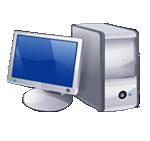 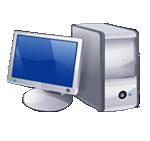 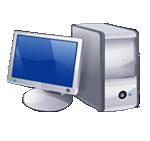 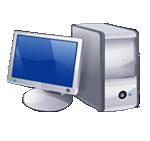 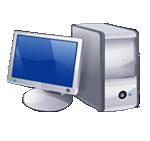 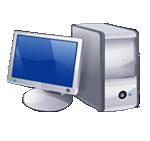 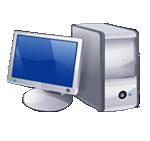 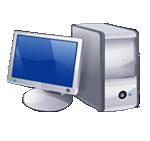 CSC 2229 - Software-Defined Networking
University of Toronto – Winter 2020
55
Software Defined Networks – Cont’d
Controller
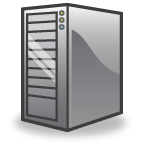 OpenFlow
Protocol
PC
SSL
OpenFlow Switch
Data Plane
Data Plane
Data Plane
Data Plane
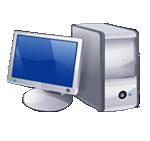 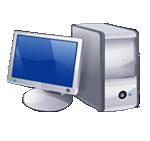 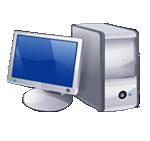 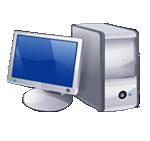 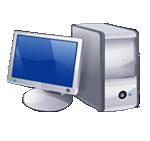 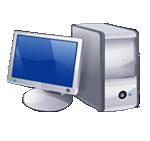 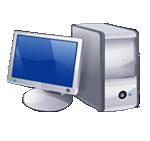 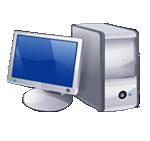 CSC 2229 - Software-Defined Networking
University of Toronto – Winter 2020
56
Final Comments/Questions
What other line rate functionalities can you think of (other than packet forwarding)?
Are they performance bottleneck in today’s networks?
How would they evolve over time?
Do they belong on data path?

Control and management complexity
What control functionalities do we have in networks today? 
How do we manage those?
What can we do to simplify this?
CSC 2229 - Software-Defined Networking
University of Toronto – Winter 2020
57